Cheers!
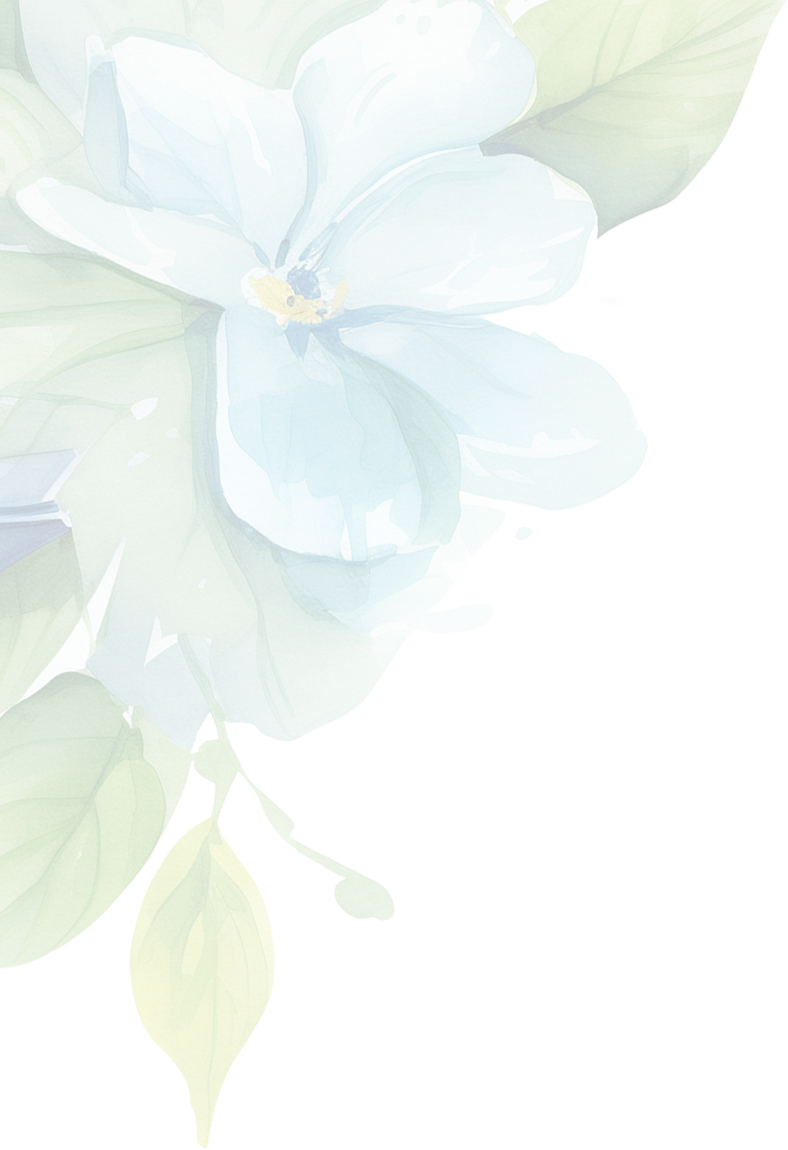 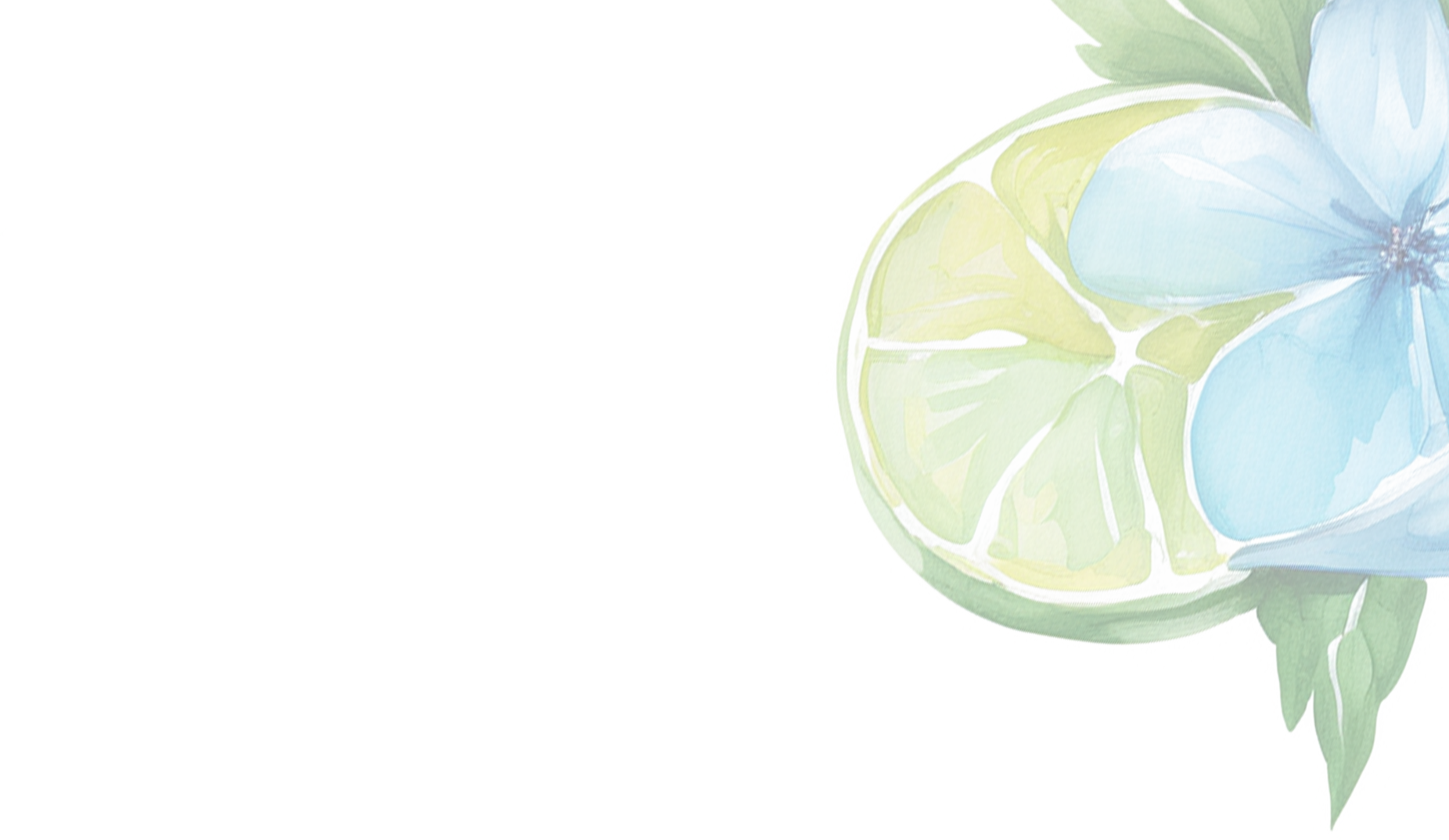 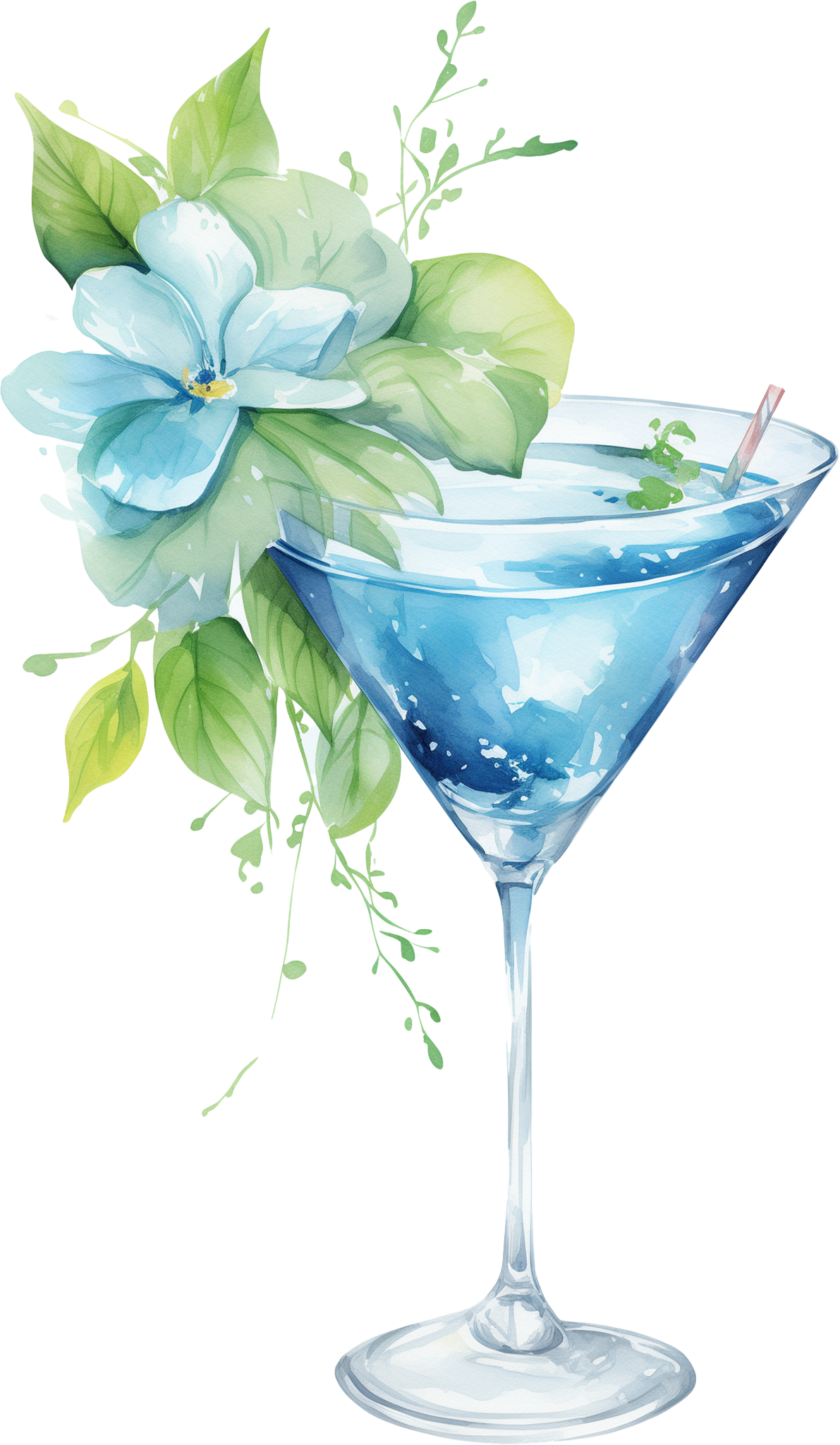 Party
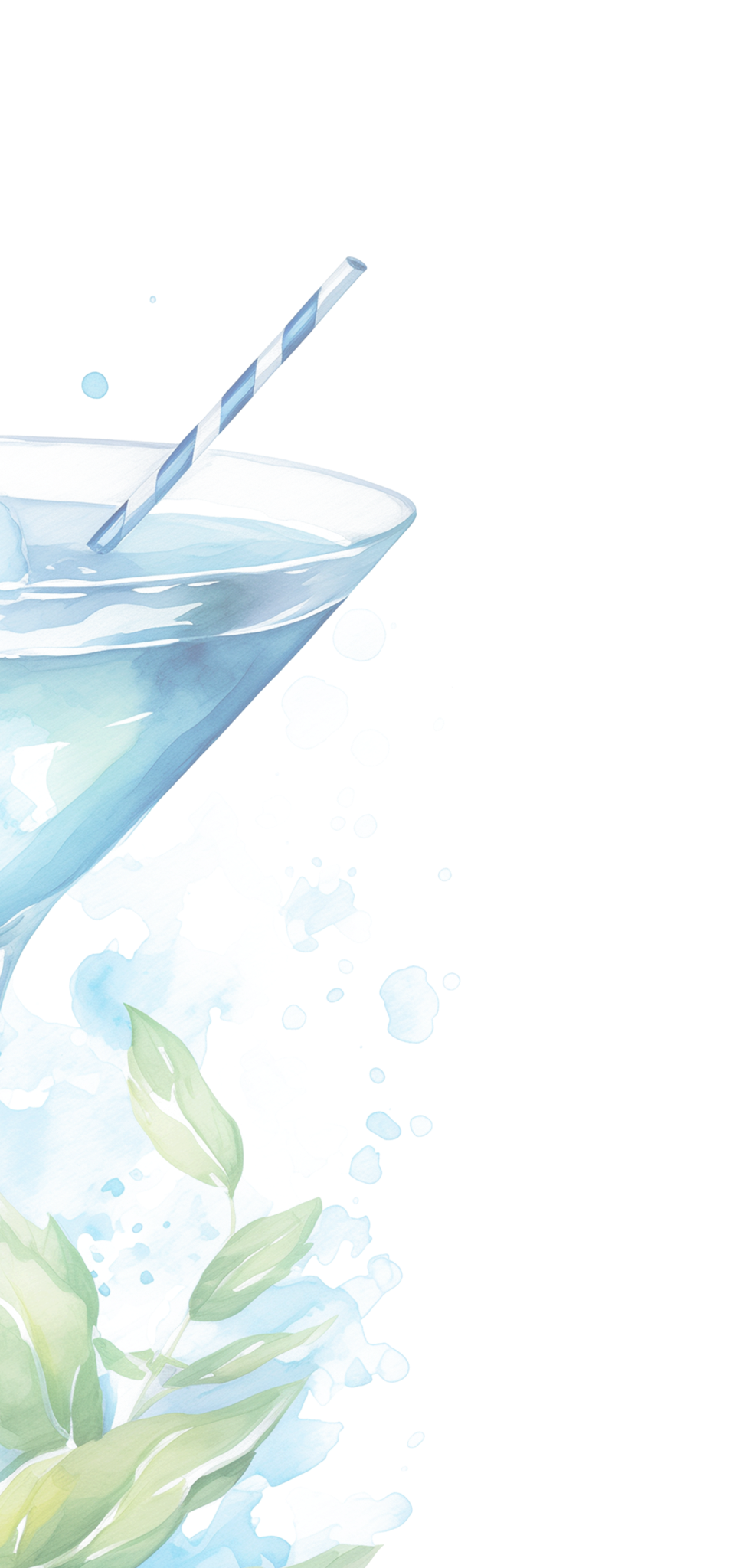 join us for a
Cocktail Party
Saturday
July 30th, 4PM
Mike and Margaret's Home
1959 Bayview Meadows Drive
Sarasota, Florida
RSVP Margaret at 555-123-4567